新版本7.0.3的PatTsf及MdcHoughFinder的改动
（一）Mdcx 算法修正
大噪声事例MdcX算法会非常消耗时间
原因是算法里将时间tdc<0的击中强制设为0也，并用来做重建
将mdcX算法改进后（only PATTSF）
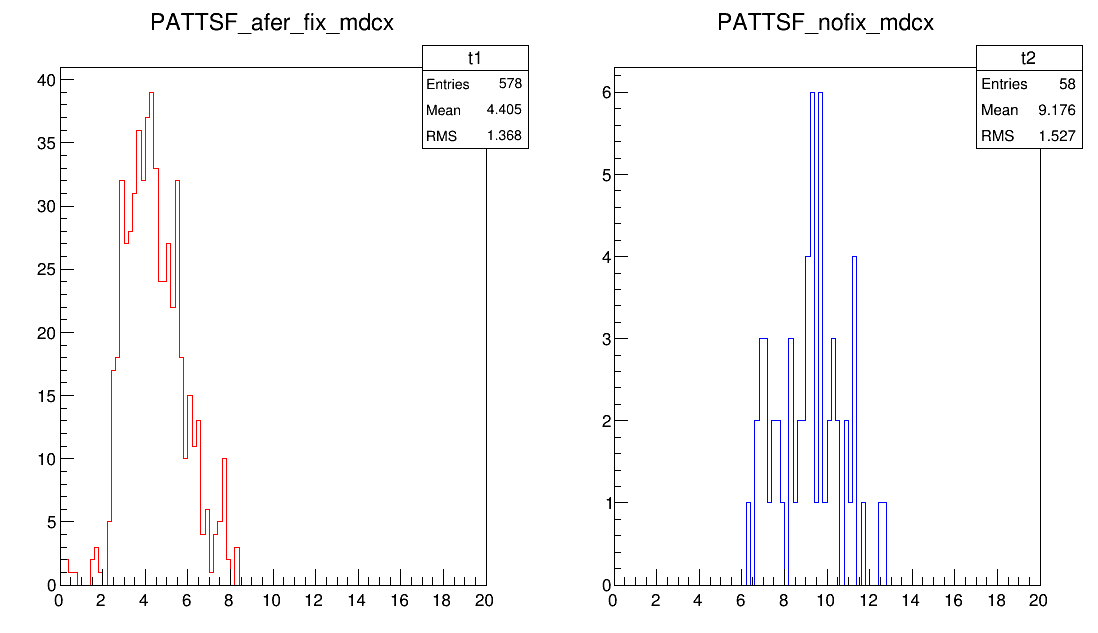 Time（h）
Time（h）
经过Mdcx算法修正后，PATTSF算法时间减少到了原来的48%
修正Mdcx后的寻迹效率（PATTSF）
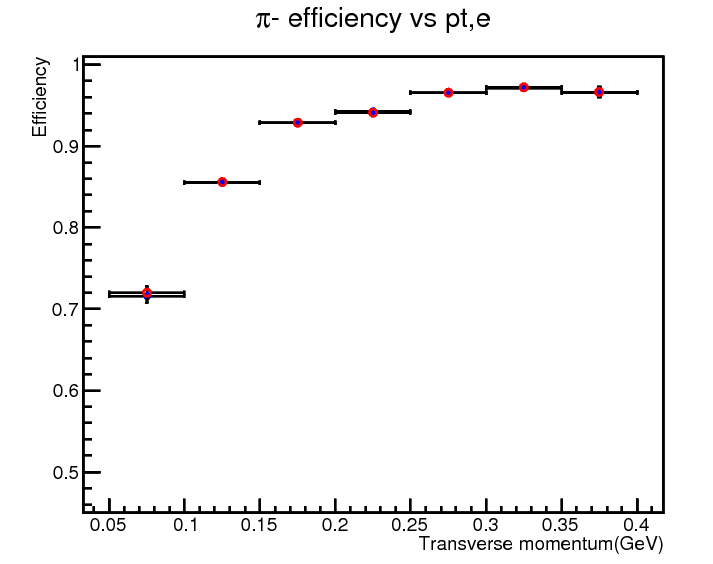 修正MdcX之后PATTSF的效率略微下降
加上MdcHoughFinder算法总时间性能
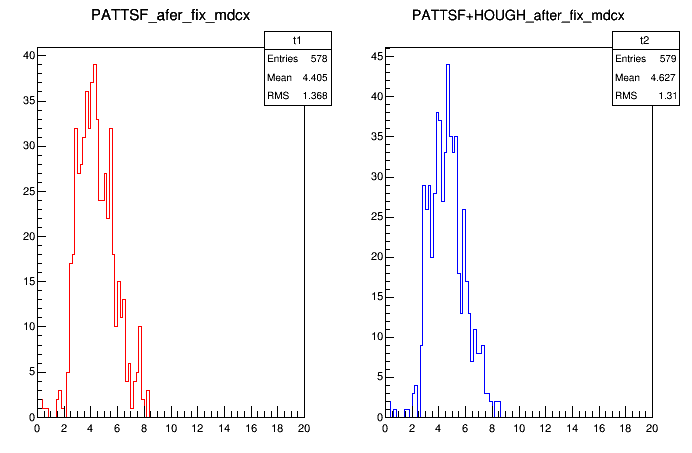 Time（h）
Time（h）
加上MdcHoughFinder算法后，平均时间增长了5%
（二）新旧版本HOUGH寻迹算法效率对比
Ψ(2s)-> π+π-J/Ψ , J/Ψ ->l+l- 	
Signal MC
Data 090307~090309
Ψ’-> e+ e-  χ c J , χ c J ->ϒ J/Ψ ,J/Ψ-> l+ l- 
Ds- -> K-Ks p 0, Ks -> p + p –
ppππ
Ψ(2s)-> π+π-J/Ψ , J/Ψ ->l+l-
From 信号蒙卡
new HOUGH vs old HOUGH
new HOUGH vs PATTSF
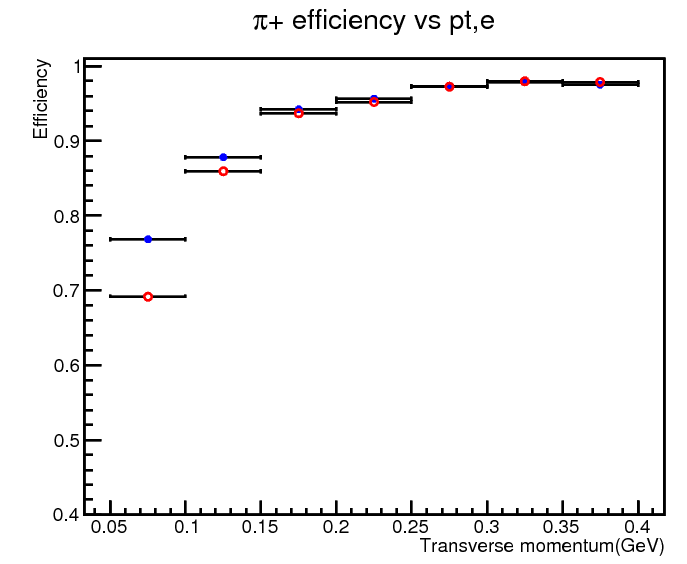 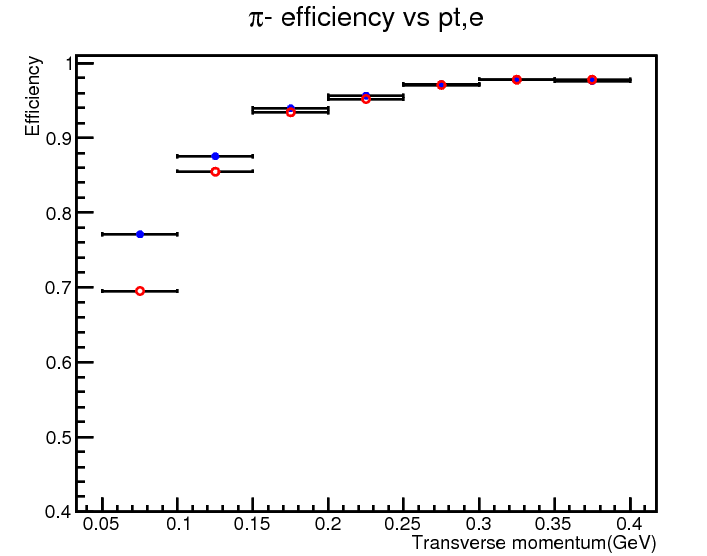 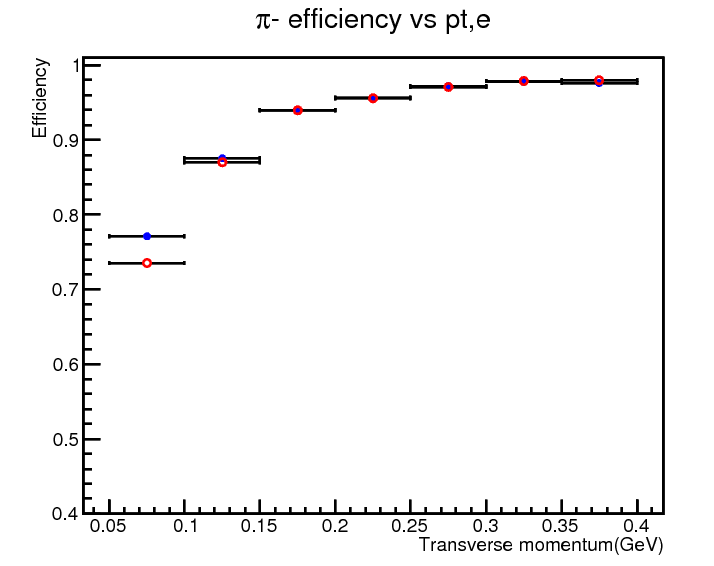 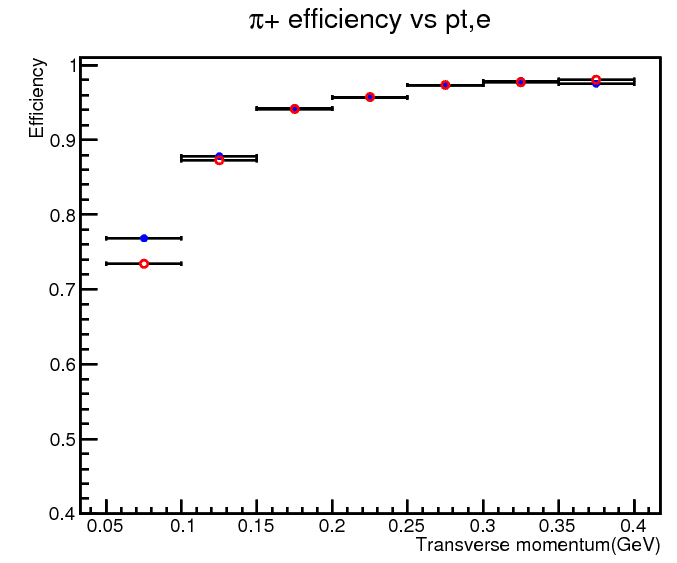 新版本HOUGH相对PATTSF提高 7.6% 在区间 50~100MeV
新版本HOUGH相对老版本HOUGH提高 3.5% 在区间 50~100MeV
Jpsi质量谱拟合：相对于PATTSF，
	               旧版本Hough提高1.7%
	               新版本Hough提高2.76%
Ψ(2s)-> π+π-J/Ψ , J/Ψ ->l+l-
From data 090307~090309
new HOUGH vs old HOUGH
new HOUGH vs PATTSF
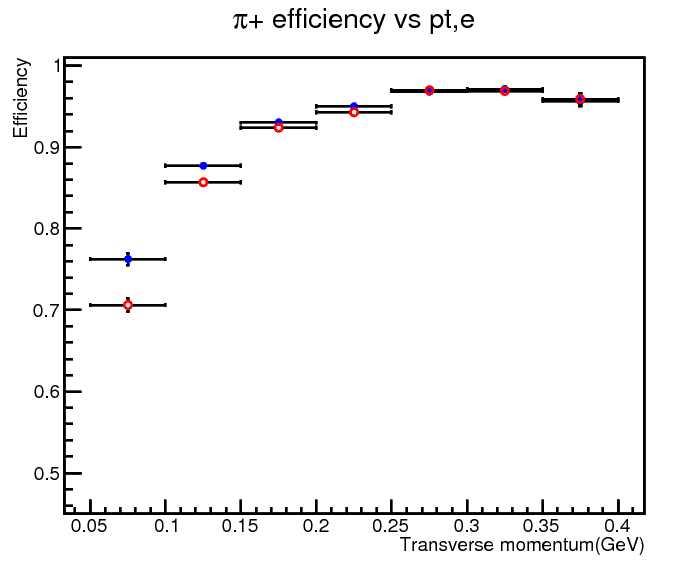 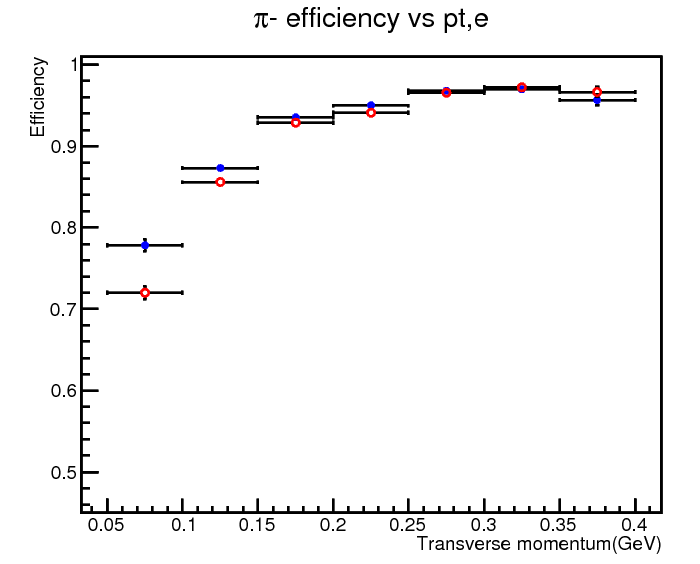 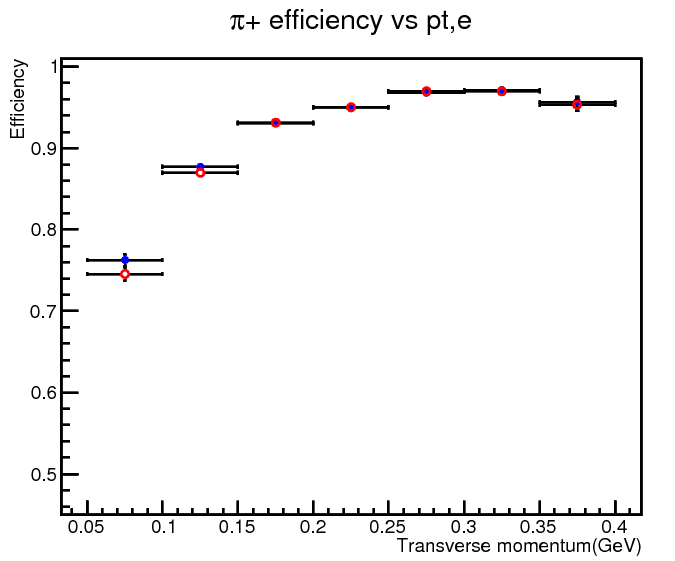 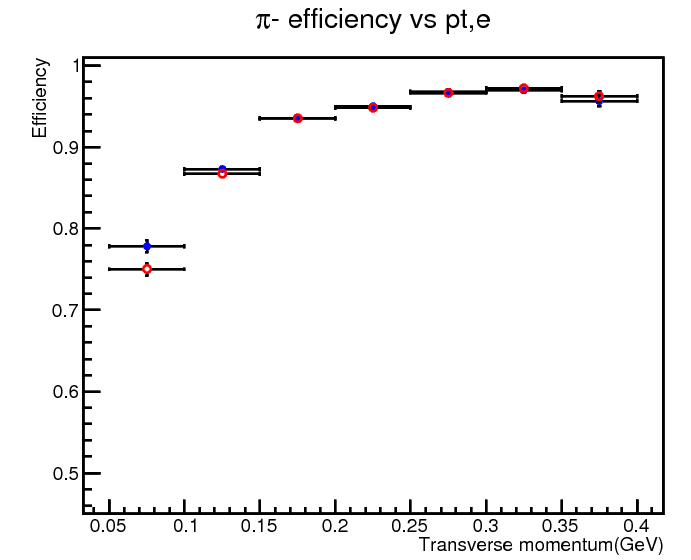 新版本HOUGH相对PATTSF效率提高 5.8% 在区间 50~100MeV
新版本HOUGH相对老版本HOUGH效率提高 2.8% 在区间 50~100MeV
数据与信号蒙卡的效率对比
数据-蒙卡 π-
数据-蒙卡 π+
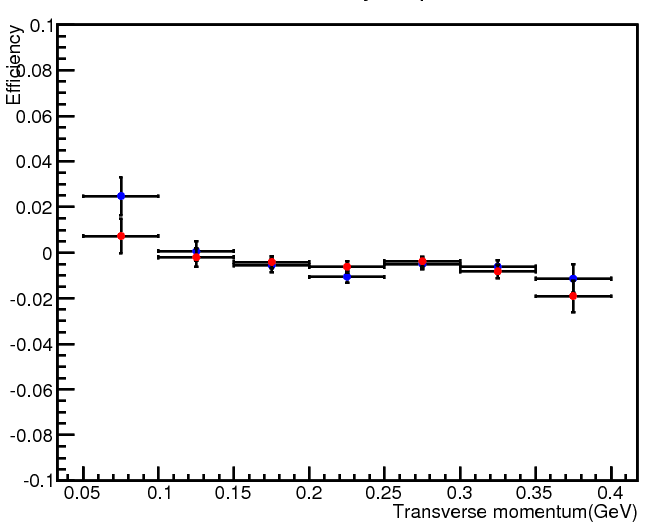 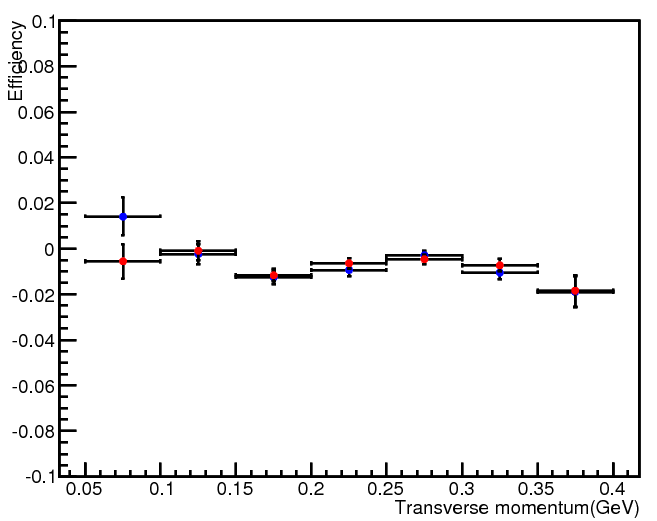 PATTSF
PATTSF
PATTSF+HOUGH
PATTSF+HOUGH
Ψ’-> e+ e-  χ c J , χ c J ->ϒ J/Ψ ,J/Ψ-> l+ l-
Pt distribution of e (from MC)
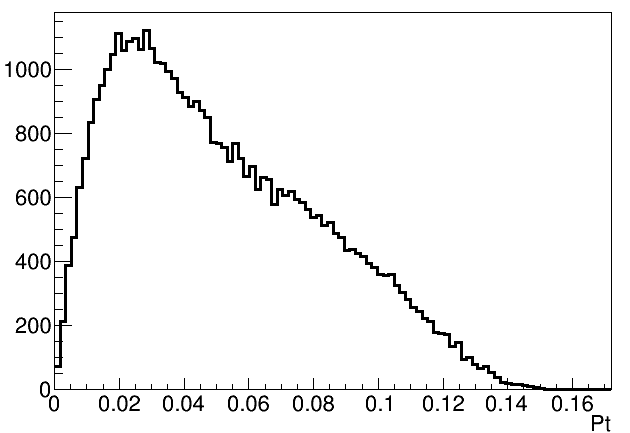 Event Selection :
(GeV)
3 or 4 tracks
define tracks with a  momentum larger than 1 GeV as leptons from J/ Ψ
 one good photon
1C kinematic fit
chi2<5
m(l+ l- )>3.06GeV && m(l+ l- )<3.14GeV
m(ϒJ/ Ψ)>3.49GeV
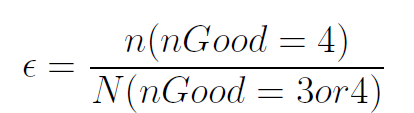 Tracking efficiency
相对于PATTSF，老版本HOUGH寻迹效率↑ 2.6%, 新版本HOUGH寻迹效率4.5%
Ds- -> K-Ks p 0, Ks -> p + p -
pt distribution of π  (from MC)
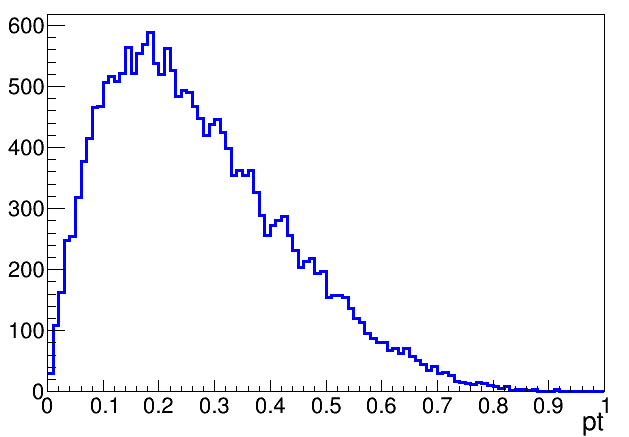 (GeV)
相对于PATTSF，老版本HOUGH  tag的Ds数↑ 1.87%, 新版本HOUGH ↑ 2.6%
10
桶部寻迹效率
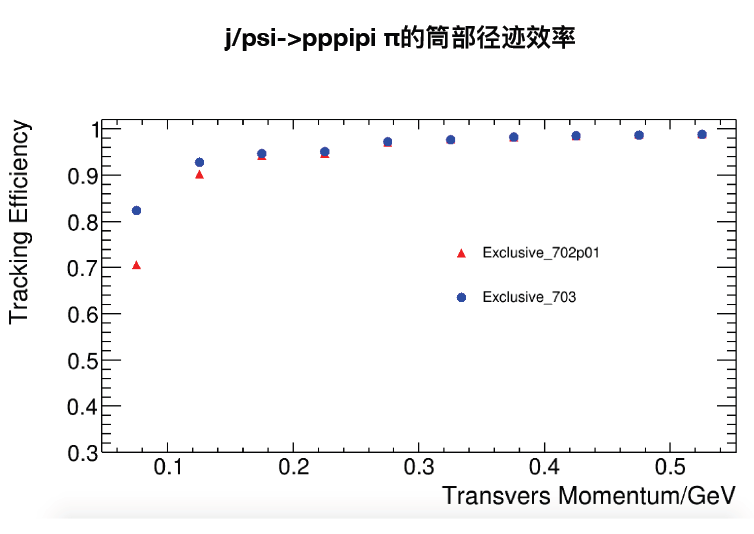 Ψ(2s)-> π+π-J/Ψ , J/Ψ ->l+l-
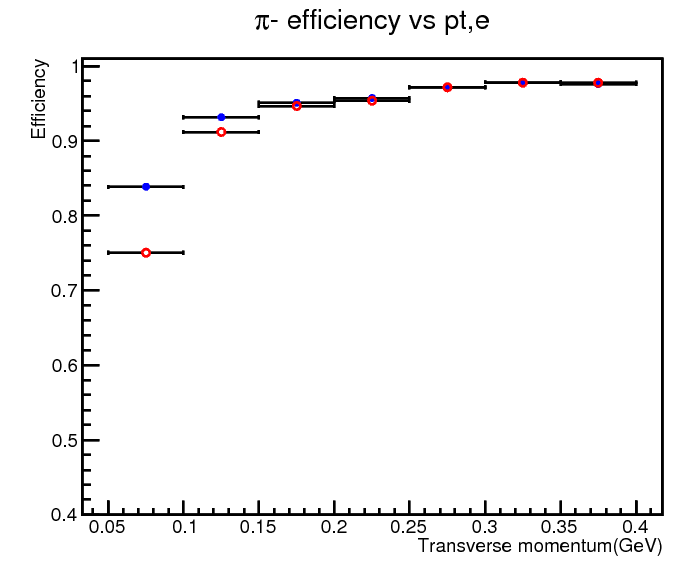 9% update
11.6% update
总结
经过对Mdcx修正后，PATTSF时间性能加快了一倍
联合MdcHoughFinder ， 时间增长了5%
新版本HOUGH比旧版本HOUGH性能提升
MdcHoughFinder-00-00-12下对起始时间重建的要求
上述检查均在MdcHoughFinder-00-00-11下进行
HOUGH继续重建
MdcHoughFinder-00-00-11
物理分析中需要要求”kalman is valid”
HOUGH找到的该径迹kalman里没有
找不到estime的径迹
Kalman不做径迹拟合
MdcHoughFinder-00-00-11中重建的数据，分析时若不加上判断径迹” isMdcKalTrackValid()==true” 就会出错
HOUGH不做重建
MdcHoughFinder-00-00-12
找不到estime的径迹
Kalman不做径迹拟合
MdcHoughFinder-00-00-12中修正为“找不到estime的径迹同样不做Hough变换”
而之前检查用的分析都加了”isMdcKalTrackValid()==true”，实际上找不到estime的径迹对分析没有影响，因此更新为MdcHoughFinder-00-00-12对之前的分析结果不会产生影响